O CORPO HUMANO
RITA AREZES
MATILDE MONTEIRO
3º A – EB1/JI DE MOUTIDOS
2021 /2022
PITCH
Índice
Sistema Digestivo;
Sistema Respiratório;
Sistema Circulatório;
Sistema Excretor;
Sistema Reprodutor Feminino;
Sistema Reprodutor Masculino.
Sistema Digestivo
O Sistema Digestivo
Sistema Digestivo
O bolo alimentar passa pela faringe e pelo esófago, até chegar ao estômago. Aqui, é misturado com o suco gástrico produzido pelas glândulas gástricas ou estomacais e transformado numa massa quase líquida - o quimo, que passa para o intestino delgado.

No intestino delgado, o quimo mistura-se com os sucos produzidos pelo fígado, pelo pâncreas e pelas glândulas intestinais, transformando-se em quilo.
SISTEMA RESPIRATÓRIO
O Sistema Respiratório
O sistema respiratório é formado pelas vias respiratórias e pelos pulmões. Os órgãos que compõem as vias respiratórias são: cavidades nasais, faringe, laringe, traqueia e  brônquios.

O sistema respiratório é o conjunto dos órgãos responsáveis pela absorção do oxigénio do ar pelo organismo e da eliminação do gás carbónico retirado das células.
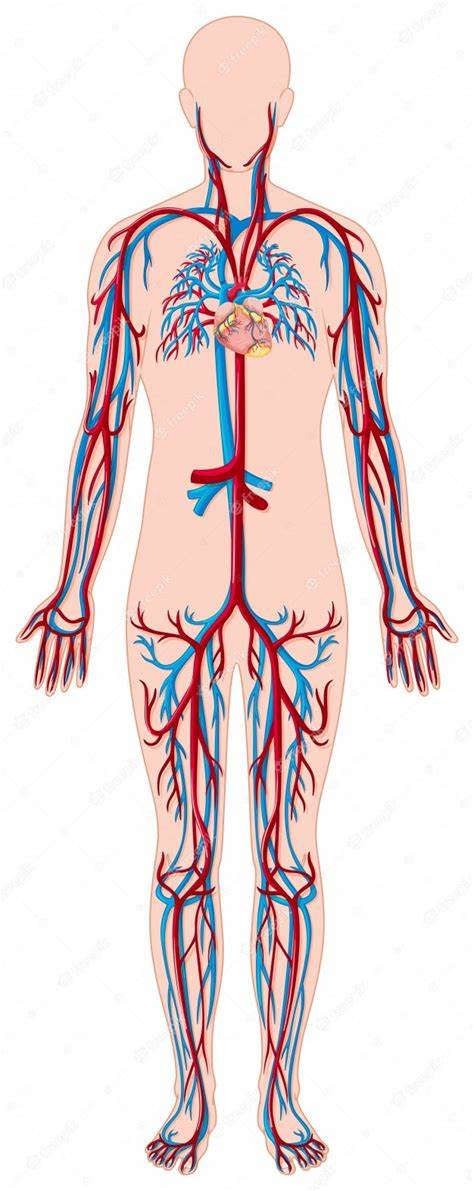 Sistema Circulatório
Sistema Circulatório
O Sistema Circulatório é constituído pelo coração e pelos vasos sanguíneos (artérias, veias e capilares). 

A sua função é assegurar a troca de substâncias entre o sangue  e as células.
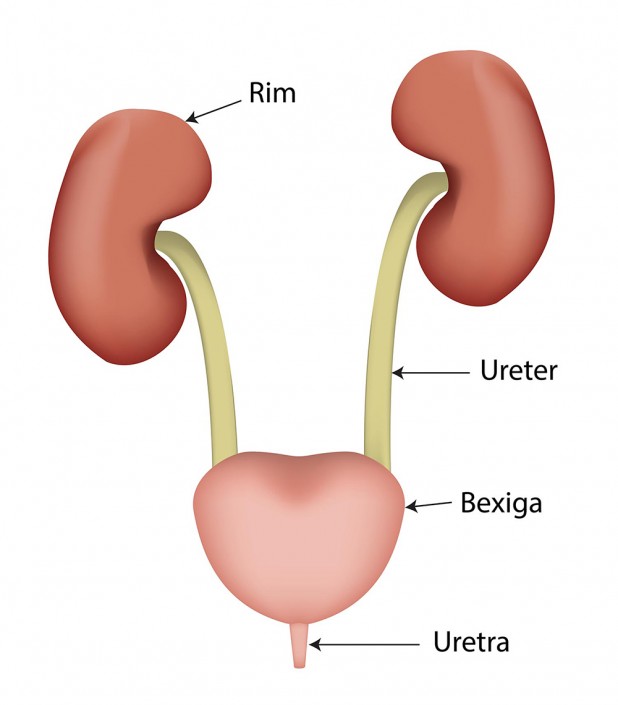 Sistema Excretor
O Sistema Excretor
O sistema excretor é composto por dois rins, dois ureteres, pela bexiga e pela uretra.

Os rins são responsáveis por purificar o sangue (funcionando como filtros) e por fabricar a urina.

A urina passa dos rins para os ureteres e fica armazenada na bexiga até ser eliminada pela uretra.
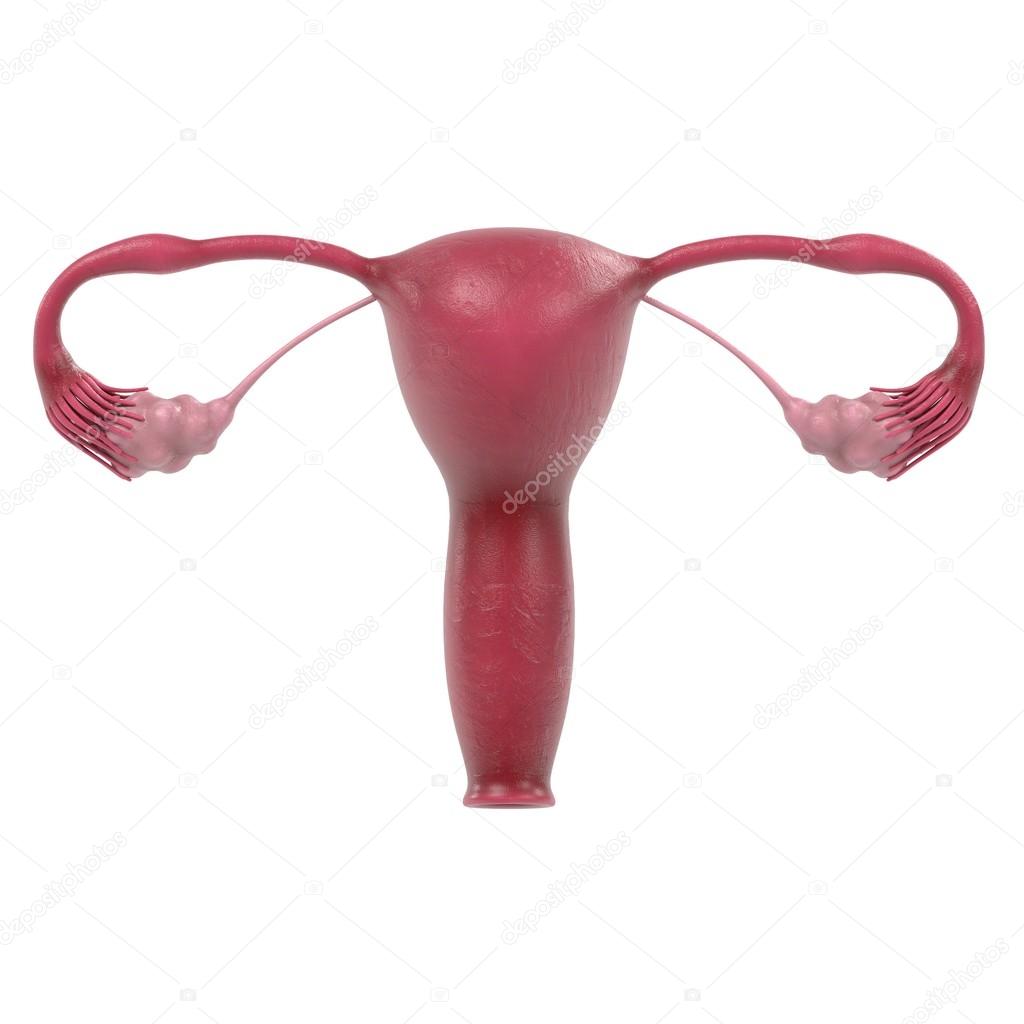 Sistema Reprodutor Feminino
Sistema Reprodutor Feminino
O sistema reprodutor feminino é composto pelo útero, pelos ovários e pela vagina. Os ovários produzem as células sexuais femininas, os óvulos.

É através do sistema reprodutor que cada ser dá origem a outro, para que as espécies não deixem de existir.

Os sistemas reprodutores masculino e feminino têm como função a produção de células sexuais e a criação de condições para que estas se juntem e possam dar origem a um novo ser semelhante.
Sistema  Reprodutor Masculino
Sistema Reprodutor Masculino
O sistema reprodutor masculino é composto pela uretra, pelo pénis e pelos testículos.

Os testículos produzem as células sexuais masculinas, os espermatozoides.
https://wordwall.net/pt/resource/27484366
https://wordwall.net/pt/resource/10481449
https://wordwall.net/pt/resource/9872672
https://wordwall.net/pt/resource/24554755
https://wordwall.net/pt/resource/8493740
https://wordwall.net/pt/resource/31875569
https://wordwall.net/pt/resource/9875500
https://wordwall.net/pt/resource/27718150
Clica, joga e aprende!
Conclusão
Com este trabalho conseguimos aprender como é constituído cada sistema, ou seja, os órgãos que compõe cada sistema;
Este trabalho permite-nos entender o funcionamento de cada sistema e a sua respetiva função;
Conhecer melhor o nosso corpo permite-nos cuidar melhor dele;
Espero que ao visualizar este trabalho tenham aprendido mais sobre o corpo humano e os seus sistemas.
Bibliografia
Manual de Estudo do Meio “A Grande Aventura”
Pin en anatomia humana (pinterest.pt)
SANGUE NA  URINA  –  HEMATÚRIA | Médica dos Rins – Dra. Gizele (medicodosrins.com.br)
 sistema reprodutor masculino – Bing
Naczynia Krwionośne W Organizmie Człowieka | Premium Wektor (freepik.com)
Renderizações 3d do sistema reprodutivo feminino fotos, imagens de © 3drenderings #108143950 (depositphotos.com)